Klicken Sie bitte jeweils auf den Fussabdruck!
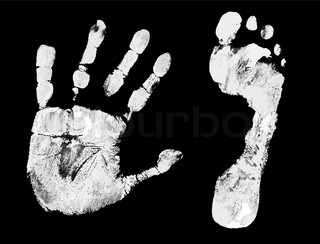 Wieso haben Sie sich für diese Kategorie entschieden ?
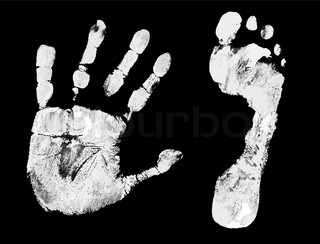 Ich fühle mich überarbeitet.

Ich habe bei der Berufswahl eine falsche Entscheidung getroffen.
 
Ich habe Probleme mit meinen(m) Mitarbeitern/Chef.

Ich habe das Gefühl mit meiner Karriere nicht weiter zu kommen.
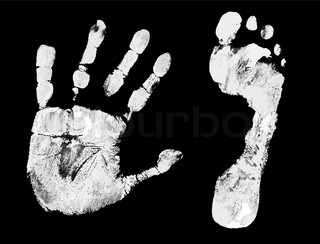 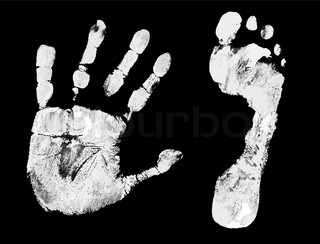 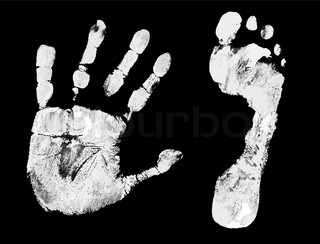 Wählen Sie die auf Sie zutreffende Aussage
Ich möchte mich einmal einfach nur zurücklehnen können.

Ich brauche eine Verschnaufpause.

Ich habe die Tendenz anderen zu helfen, obwohl ich kaum mit meiner eigenen Arbeit fertig werde.
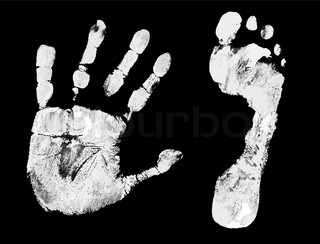 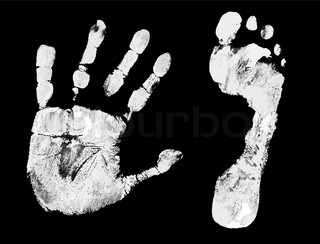 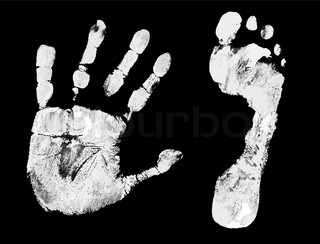 Nach einem langen Arbeitstag…
…schmerzt mir der Rücken.

…ist mein Rücken verspannt.

…freue ich mich auf mein Sofa/Bett.

…tun mir meine Beine weh.
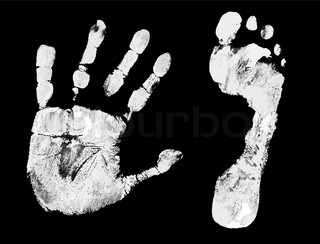 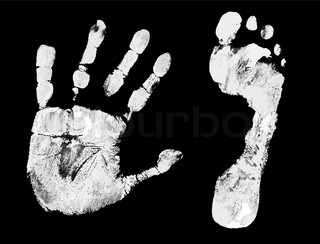 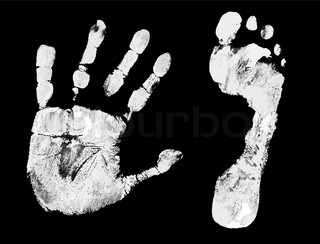 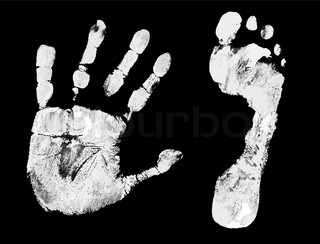 Dies geht auch während dem Arbeiten! Ab sofort sind Sie stolzer Besitzer dieses Bürostuhls in der Farbe Magic Magenta!
weiter
Sind Sie sehr ehrgeizig?
Ja

Nein
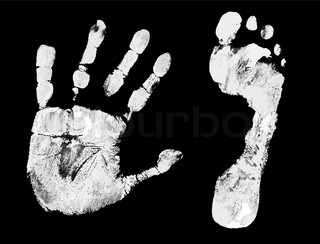 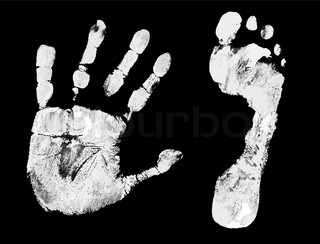 Der frühe Vogel fängt den Wurm…
… aber den späten Vogel fängt die Katze nicht.

Also gehen Sie Ihr Leben ein bisschen entspannter an 
weiter
Sind Sie ein grosszügiger Mensch?
Ja

Nein
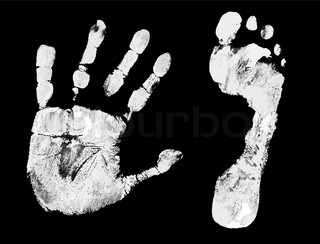 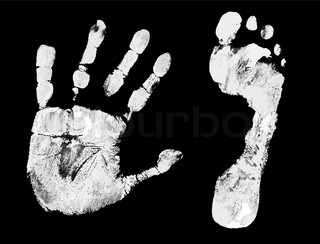 Weswegen sind Sie dieser Ansicht?
Ich spüre nicht mehr dieselbe Leidenschaft für meine Beschäftigung wie zu dem Zeitpunkt, an dem ich mich für diese entschieden habe.

Ich habe meinen Beruf von Anfang an mehr aus Vernunft als aus Leidenschaft gewählt.

Ich mich für meinen Beruf nur wegen meinen Eltern entschieden.
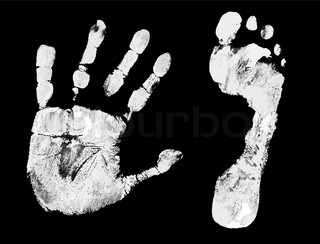 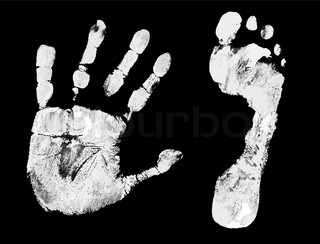 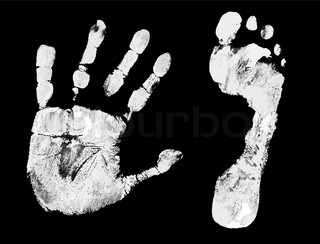 Schliessen Sie Ihre Augen.Was sehen Sie vor sich?
Ich sehe die pure Natur.

Ich stehe vor einem grossen Publikum.

Ich bin von meiner Familie umgeben.

Ich sehe mich in einer führenden Position.

Ich befinde mich in einer Menschenmenge.

Ich stehe in einem Labor/Atelier.
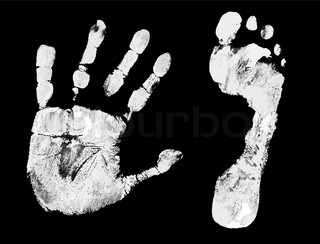 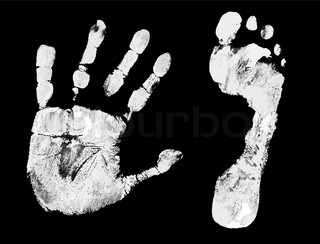 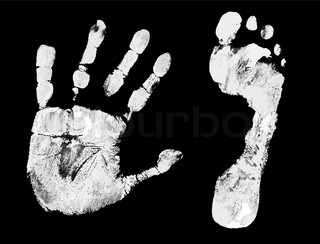 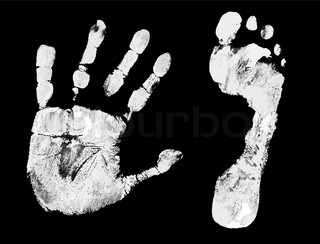 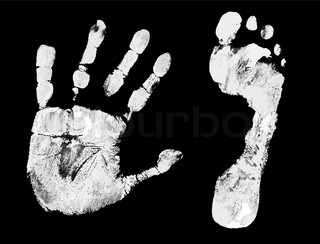 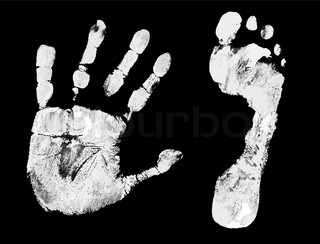 Wir zweifeln an Ihrem Selbstwertgefühl. Sie suchen Selbstbestätigung im Applaus.Das Orakel gibt Ihnen einen Buchtipp:
Eine Kleine Kostprobe:

«There will come a time,» I said, «when all of us are dead. All of us.There will come a time when there are no human beings remaining to remember that anyone ever existed or that our species ever did anything. There will be no one left to remember Aristotle or Clleopatra, let alone you. Everything that we did and built and wrote and thought and discovered will be forgotten and all of this» - I gestured encompassingly - »will have been for a naught. Maybe that time is coming soon and maybe it is millions of years away, but even if we survive the collapse of the sun, we will not survive forever. There was a time before organisms experienced consciousness, and there will be a time after. And if the inevitability of human oblivion worries you, I encourage you to ignore it. God knows that’s what everyone else does.»
weiter
Werden Sie Hausfrau/Hausmann!
weiter
Setzen Sie sich in einer selbst organisierten Demonstration gegen das Aussterben der Eisbären ein!
weiter
Sie sind dazu berufen, Ostereierbemaler zu werden.
weiter
Wählen Sie den Satz, der Ihr Problem am besten beschreibt!
Ich arbeite mit meinem Lebenspartner zusammen.

Ich hasse einfach meine Mitarbeiter!!!!!
 
Der Anblick meines Arbeitsplatzes demotiviert mich.

Ich träume von meinem Chef .
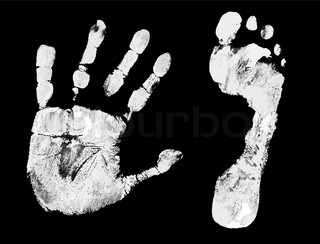 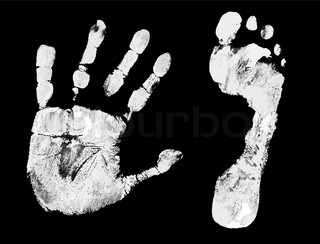 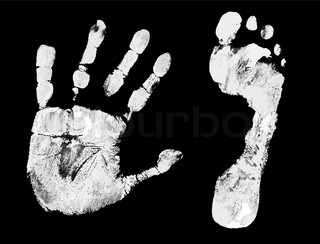 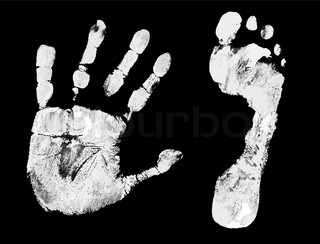 Wurde Ihnen soeben klar, wo das Problem liegt?
Ja

Nein
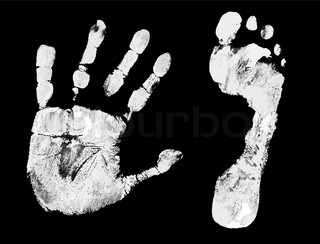 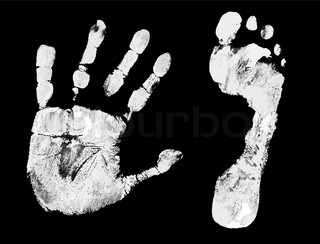 Gut! Herzliche Gratulation!
weiter
Suchen Sie ein Bad auf und wischen Sie sich die Tomaten von den Augen.
weiter
Wünschten Sie sich, Sie könnten die Mitarbeiter rauswerfen, die Sie nicht leiden können?
Ja

Nein
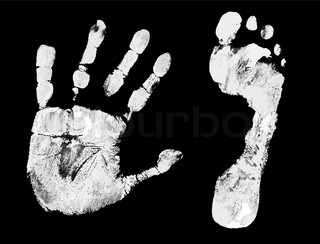 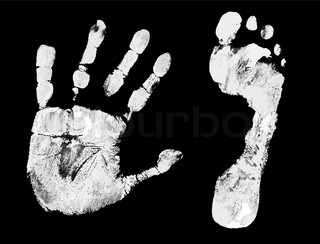 Sind Sie ein kreativer Mensch?
Ja

Nein
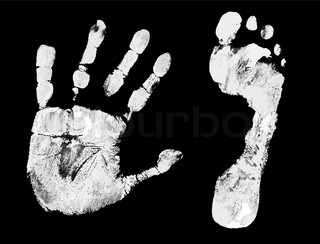 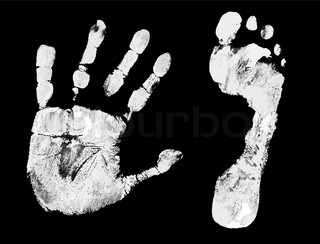 Träumen Sie davon, selbstständig zu sein?
Ja

Nein
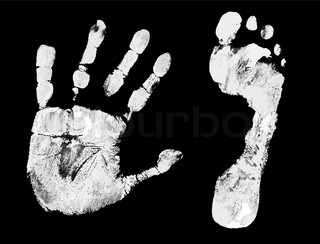 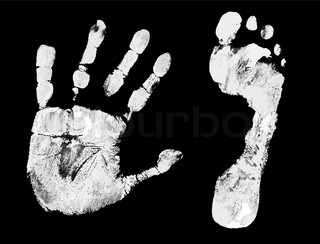 Kreieren Sie einen Youtube-Channel, auf dem Sie über Ihr Fachgebiet oder Ihr persönliches Leben berichten!
weiter
Gründen Sie ein Startup!
Dort können Sie nicht nur sich selbst verwirklichen, sondern Sie sind auch ihr eigener Chef und können Ihr Team selber zusammenstellen.
weiter
Arbeiten Sie drinnen?
Ja

Nein
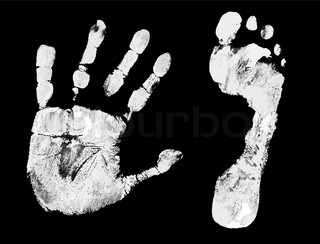 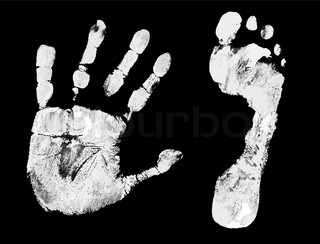 Vielleicht ist es das schweizer Wetter, das Sie demotiviert.
Suchen Sie sich einen Arbeitsplatz im gemütlichen Chalet!
weiter
Welches der folgenden Bildern erinnert Sie an Ihren eigenen Arbeitsplatz?
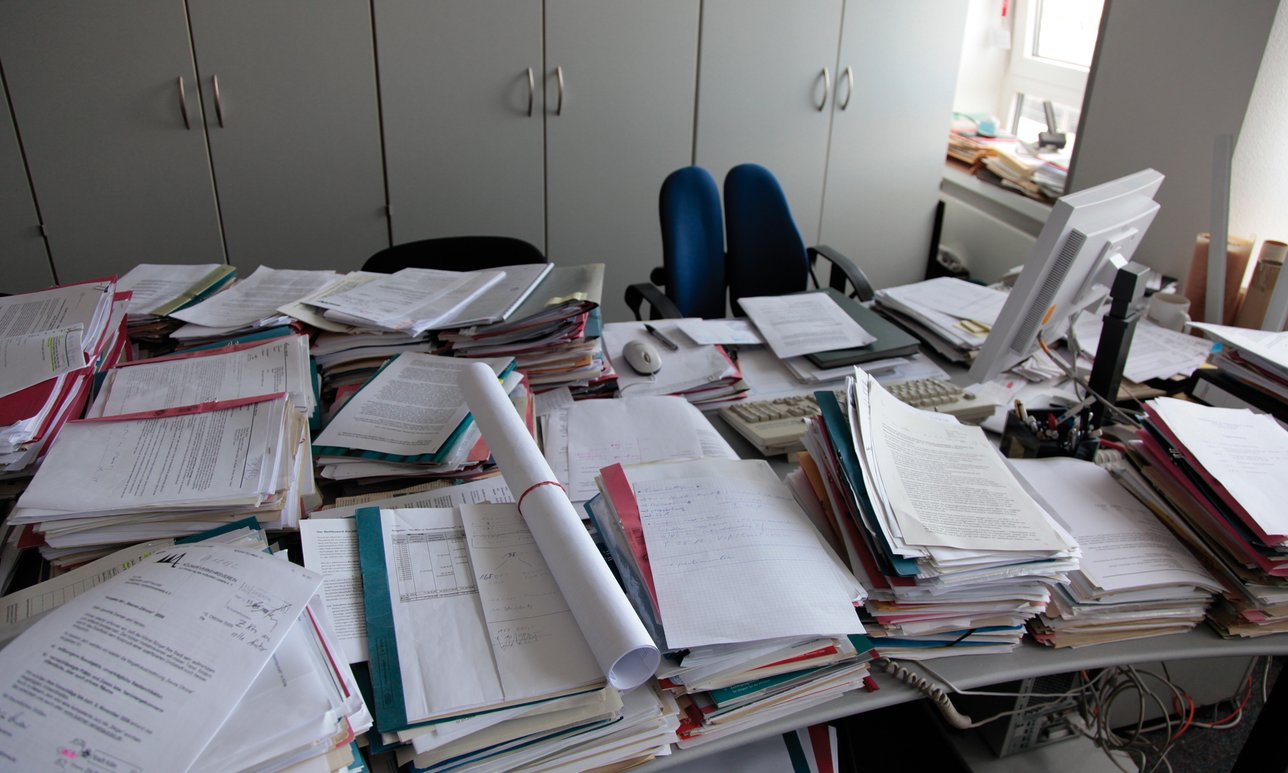 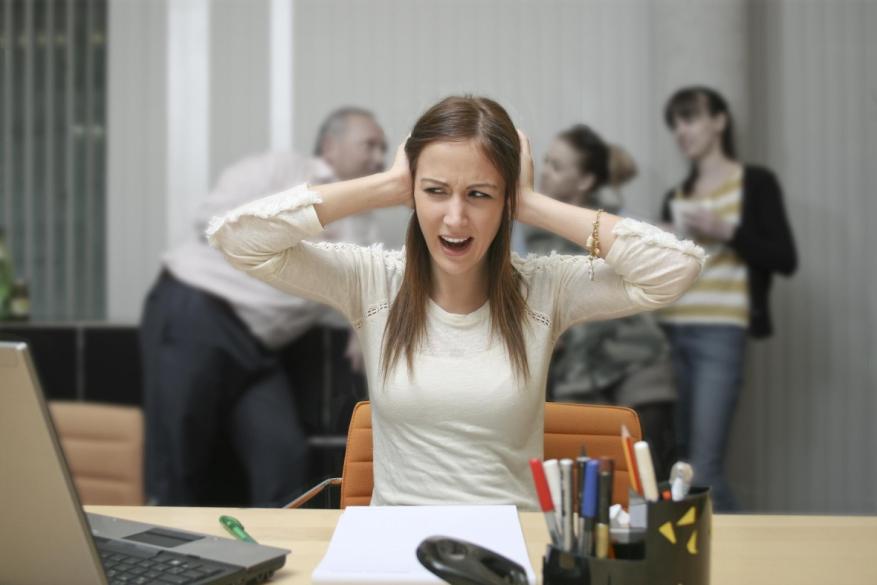 Freunden Sie sich mit jemandem an, der gerne aufräumt!
weiter
Hängen Sie eine Dartscheibe an die Wand!
Sie wird ihnen Abwechslung Konzentration bringen und lässt Sie kreativ wirken.
weiter
Kaufen Sie sich Boxen und eine Heavy-Metal CD! Die Musik wird die anderen Geräusche übertönen.
weiter
Sind es Albträume?
Ja

Nein
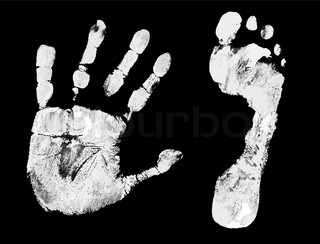 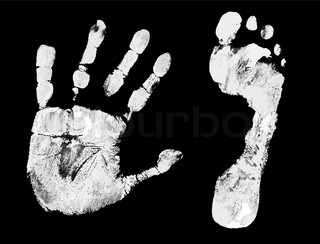 Kommt Ihnen die folgende Situation bekannt vor? :Das letzte Mal als mein Chef mir “Feedback“ zu meiner Arbeit gab, verspürte ich das dringende Bedürfnis, Ihn/Sie mit meinem Schnürsenkel zu erwürgen.
Ja

Nein
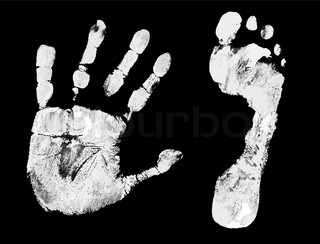 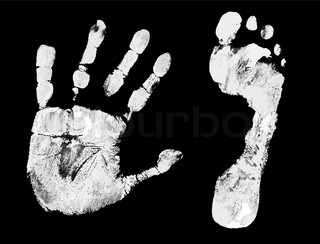 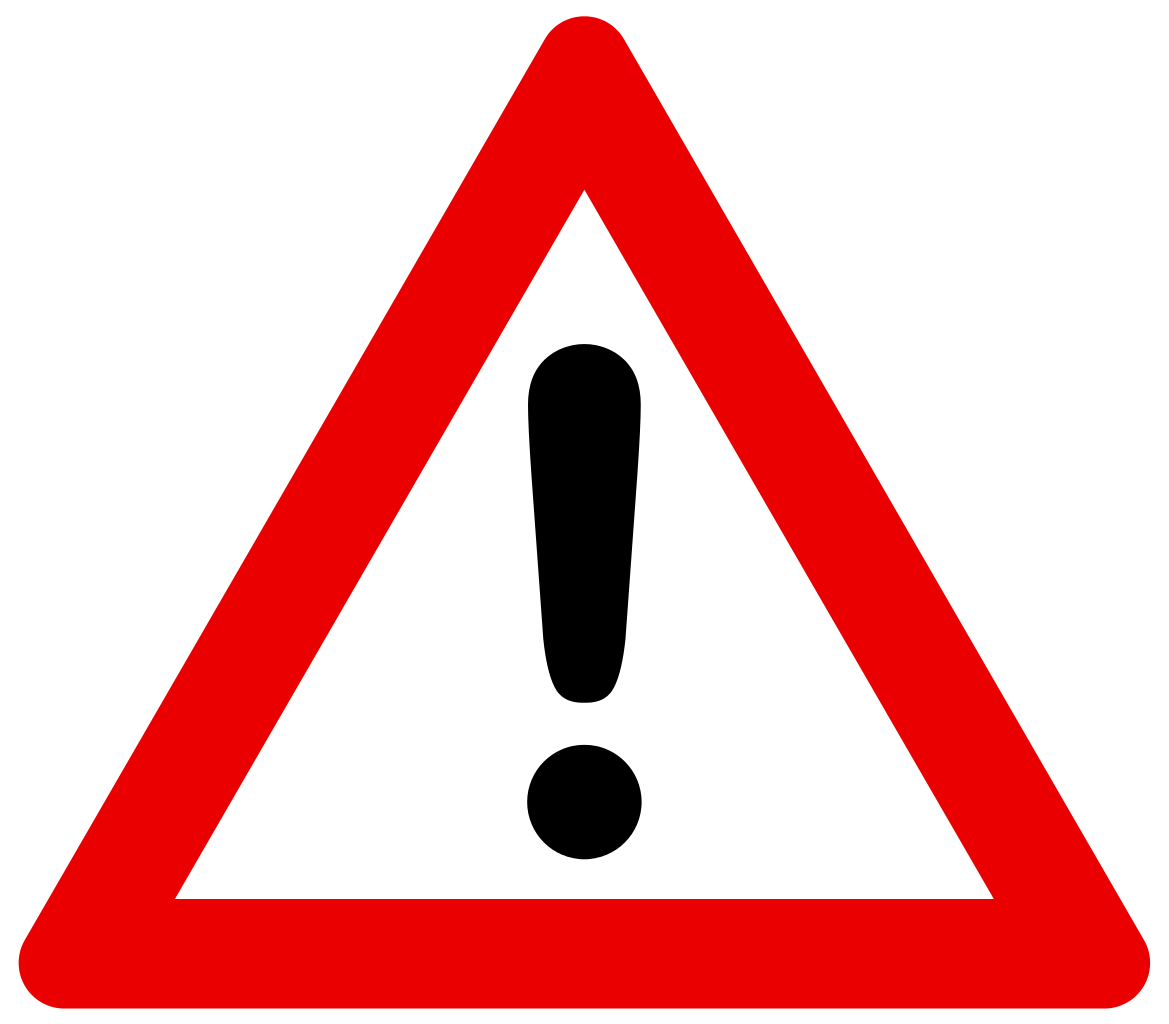 Bitte bewegen Sie sich nicht von der Stelle und heben Sie langsam Ihre Hände über den Kopf. In wenigen Minuten werden einige Beamten erscheinen. Sie sehen aus wie Polizisten, lassen Sie sich aber nicht täuschen. Sie werden Sie in Sicherheit bringen.
weiter
Vervollständigen Sie den Satz:Mein Chef ist …
… ein bünzliger, kleinkarierter, rechthaberischer Schnösel, der sich seinen teuren Kugelschreiber am besten den A**** hochschieben soll!

… eine aufgeblasene, ignorante, arrogante und schleimige Ochsenkröte!
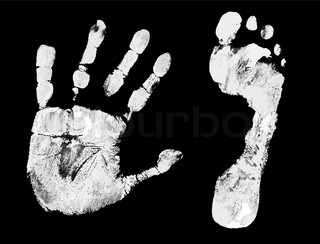 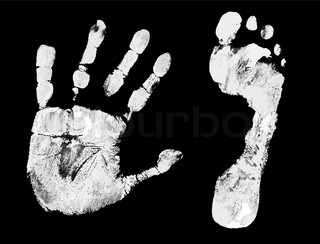 Sie haben zwei Möglichkeiten:
Beim nächsten Meeting, an dem möglichst viele hohe Tiere anwesend sind, legen Sie ihrem Chef ein Pupskissen auf den Stuhl.

Backen Sie ihrem Chef einen Kuchen mit Katzenfutter-Meerrettich-Füllung.
weiter
Wir empfehlen, mit dem Orakel über Liebe zu sprechen.
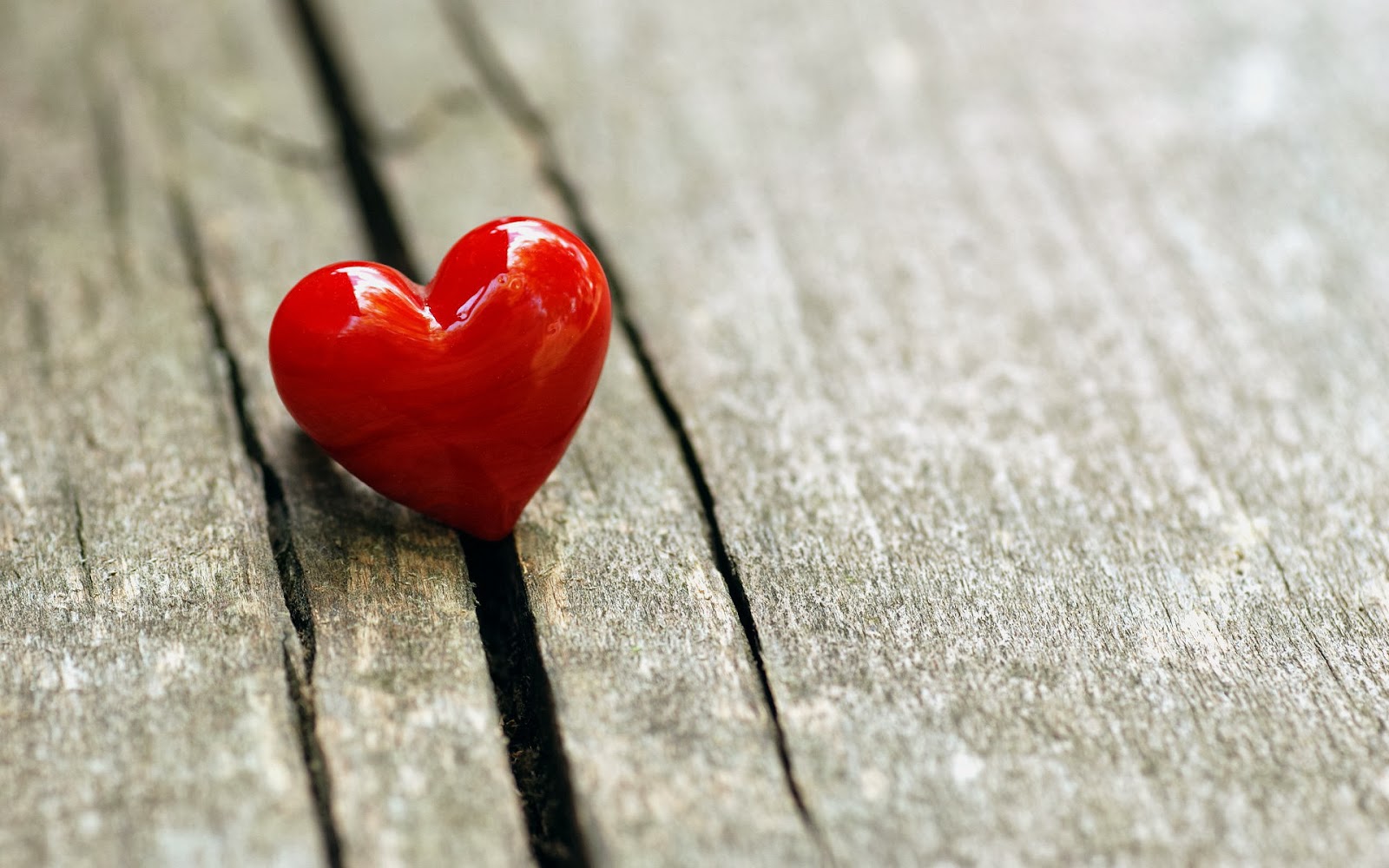 weiter
Welche Auswirkungen hat dies auf Sie?
Ich fühle mich gestresst.

Ich fühle mich gelangweilt.
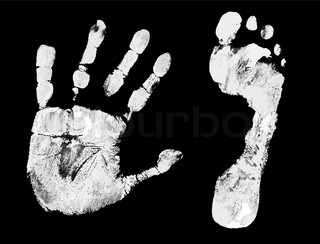 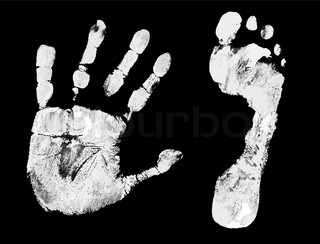 Was halten Sie von Aufputschmitteln?
Wieso nicht?

Wenig.

Ein absolutes No-Go!
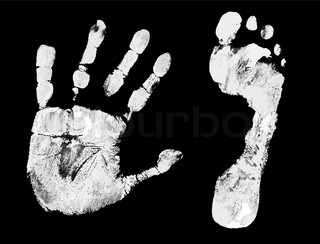 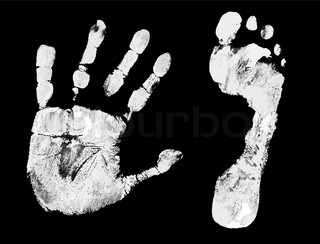 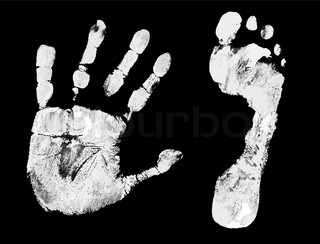 Probieren Sie einmal einen Ovodrink!
… denn mit Ovomaltine kannst du’s nicht besser, aber länger.
weiter
Das Orakel empfiehlt Ihnen, in der Rubrik „Genug vom Alltag“ vorbeizuschauen!
weiter
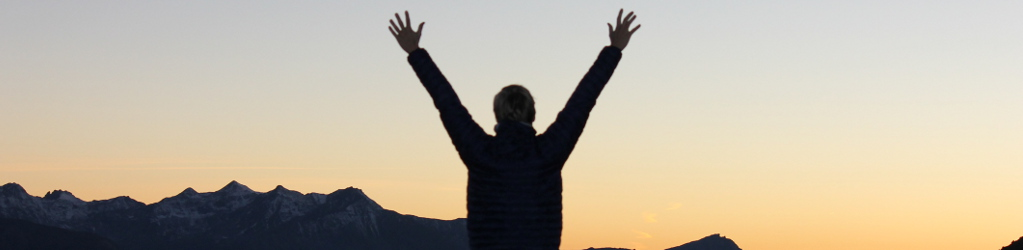 Wollen Sie einen neuen Durchgang starten?
Zurück zum Start
Das Orakel sieht, dass Sie eine starke Verbindung zur Tierwelt fühlen!
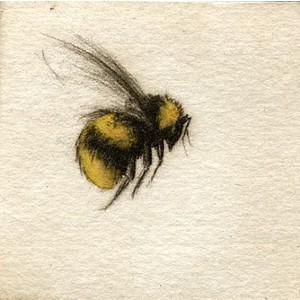 Werden Sie Bombolge !
Weiter